Meadowdale Hills Property Owners Association 2021 Annual MeetingIn-Person and by Zoom
July 10, 2021
1
MHPOA Annual Meeting Agenda
1. Update on covenant revision Voting

2. Elections: 2021-2022 Board 
     and ACC Openings

3. Approve 2019-2020 Annual
     Meeting Minutes

4. 2020-21 Financials 
 
5. 2021-22 Budget
6. GID-11 Roads Report

7. ACC – Architecture Control
     Committee

8. Trail Blazer Broadband Presentation

9. Brief Mentions

10. Any New Business
2
1. Update on covenant revision Voting
Ballots went out to all community members in February.  

The current vote tally is 38 yes votes and 33 no votes.  

Ballots are required to be notarized and annual dues must be current for the vote to count.
3
Covenant Revision (cont.)
Compliance with Colorado Common Interest Ownership Act (CCIOA)

Newly signed law is going into effect in September regarding signs.

Align MHPOA Protective Covenants with Larimer County Land Use Code and other applicable Larimer County Codes

Adoption will require agreement by 50% plus one (84)  MHPOA properties
4
2a. MHPOA Board of Directors
5
2b. Architecture Control Committee
6
3. 2019-2020 MHPOA Annual Meeting Minutes Approval
2019-2020 MHPOA Annual Meeting Minutes are on the MHPOA Website
7
4. 2020-2021 MHPOA Financial Report
8
5. 2021-2022 MHPOA Budget & fiscal year change
Proposed revision to section 12.1 of the bylaws from 
“The Association shall operate upon a fiscal year beginning September 1st and ending August 31st”
To 
“The Association shall operate upon a fiscal year beginning January 1st and ending December 31st.”
9
6. General Improvement District
Board Members:  Chip Sproul, Richard Telfer, Josh Leeds

General Improvement District (GID) 11 – Independent of MHPOA
     Funding from MHPOA mill levy
     Money controlled by County, paid to County-certified contractor
     GID identifies work needed and verifies work completed

Roads in MHPOA are a Public/Private Partnership with Larimer County
    Larimer County contracts with and pays Contractor for road work
 
Pole Hill Road is Larimer County Responsibility

MHPOA Road Work Plan in 2021-2022
10
7. Architecture Control Committee
ACC: Keith Pearson, Chair, Ron Nicholson 

ACC review and approval required before starting construction on new, additions, or renovation construction

Structures must be residential, single family - One dwelling per lot, plus one detached garage and one storage building.  Home-based businesses have limitations.

No temporary structures (trailers, shacks) or open storage of materials.  No unlicensed or inoperative vehicles.  No RV’s parked on the street.

Driveway culverts are required unless driveway does not interfere with road water runoff.

2020-2021 Activity
11
8. Brief Mentions
12
8.1 Community Wildfire Protection
Contact Estes Valley Fire Marshal (970-577-0900)
	for your FREE home and property Firewise inspection 

	Working Smoke Alarms and CO Sensors

  	Keep roads open 

	Follow Estes Valley Fire Protection at estesvalleyfire.org


  We are all in this together
13
8.1 Community Wildfire Protection
MHPOA One Time Per Year Slash Chipping

Part of MHPOA Fire Risk Mitigation

One time per year, some time after 1st Saturday in June

Slash burning is illegal from May 2 to Sept 30

Open burning from Oct 1 to May 1 requires a permit

Open burning without a permit: $10,000 per day fine
14
8.1 Community Wildfire Protection
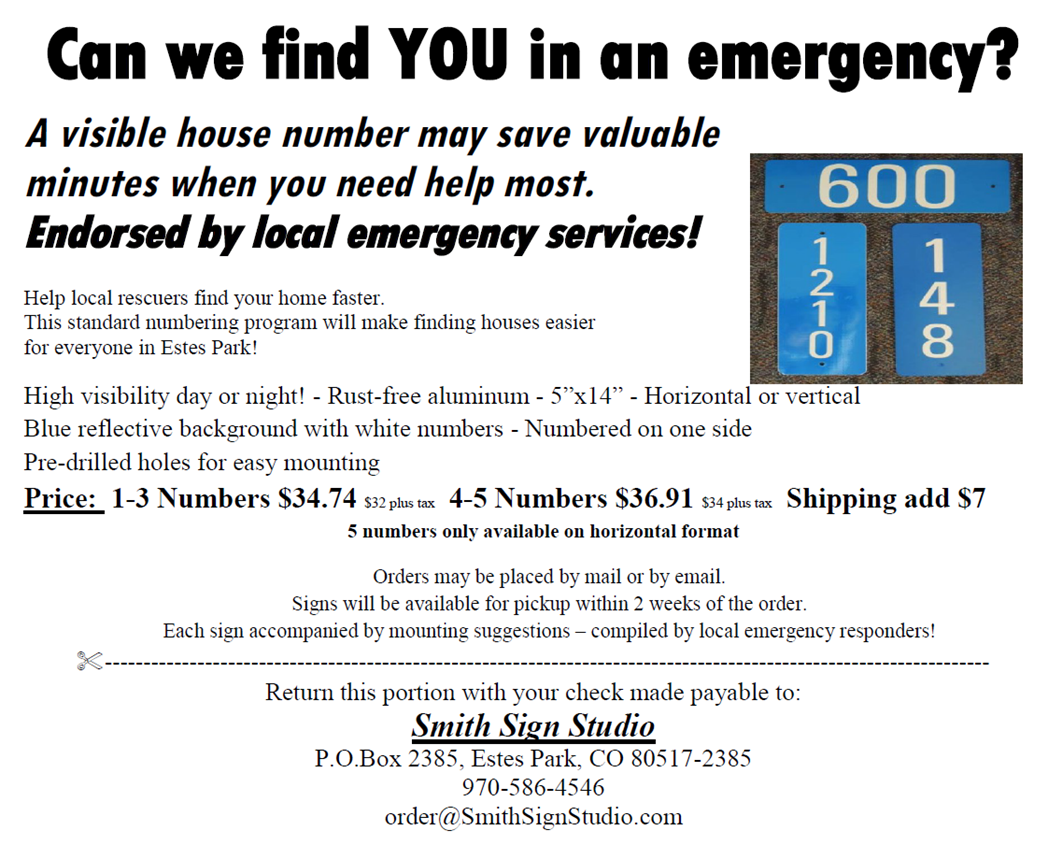 15
8.2 WAPA Power Line Project Update
16
8.3 Larimer County Noxious Weed Management Code
Under Larimer County Code property owners are responsible for noxious weed management.

Contact Estes Land Stewardship Association for weed information and help:  ELSA.weeds@gmail.com

Larimer County Weed Control Program
		(970) 498-7683
17
8.4 MHPOA Snow Plowing
Plowing when 4 or more inches of snow

No specific time expectation for plowing

Piles across driveway are owner’s responsibility

We live on a mountain !    Be prepared !
18
8.5 Estes Valley Broadband Update
Based on Estes Park Light & Power's smart grid fiber-optic infrastructure. Symmetric Gigabit service (1,000 Megabits)

Installation is currently underway in our community.


Trailblazerbroadband.com  970-577-3770

We have a guest speaker from Trailblazer here to tell us more.
Trailblazer Construction schedule
20
Meeting Adjourned
Thanks for your partnership in this great community!

Remember to sign-up for our email updates: go to MHPOA.com and enter your email in the Google Group box.

Meadowdale Hills Property Owners Association, Inc.
100 Meadowview Drive
Estes Park, CO  80517
www.MHPOA.com
21